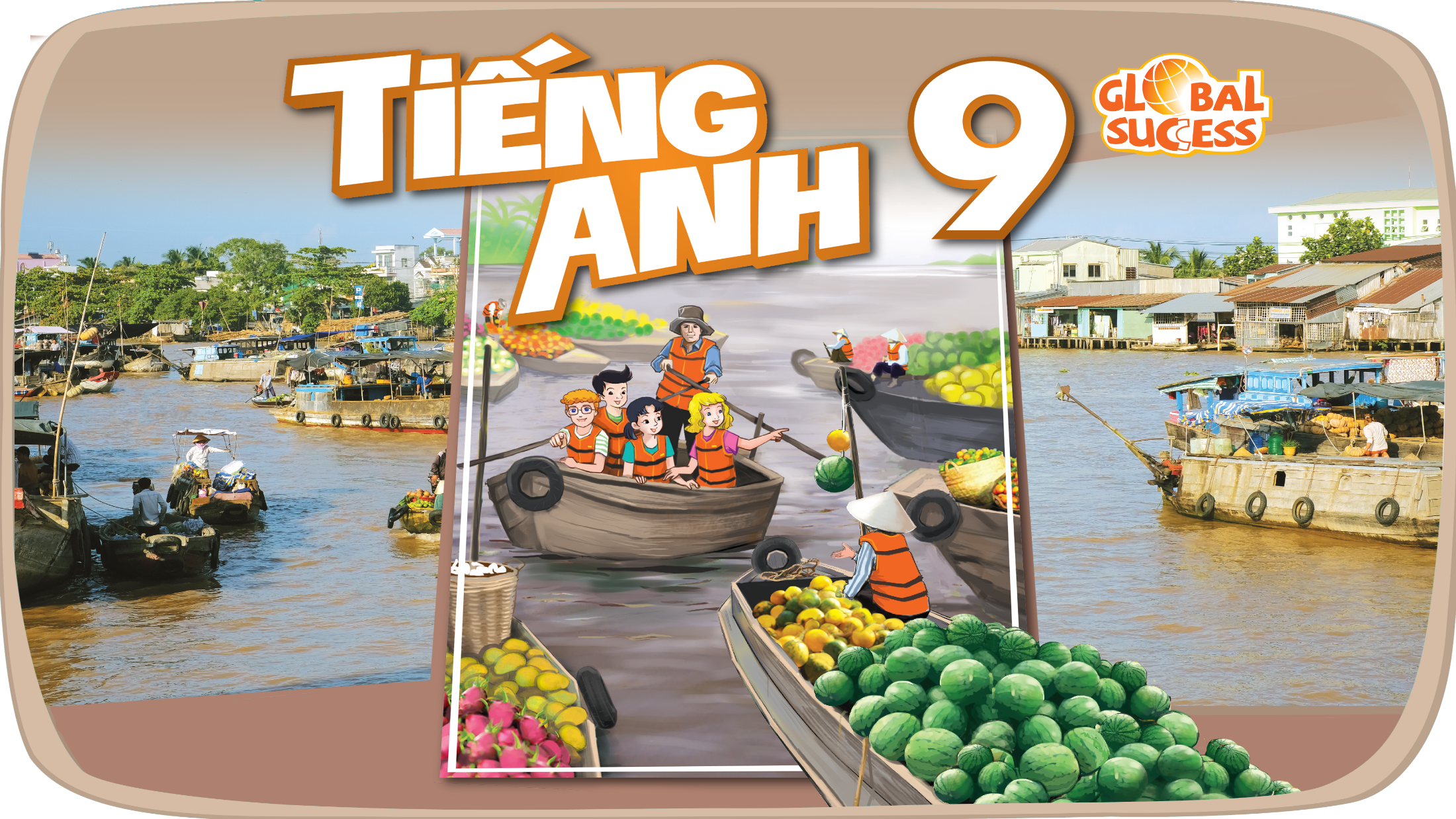 OUR EXPERIENCES
5
Unit
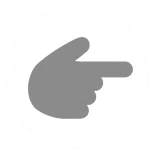 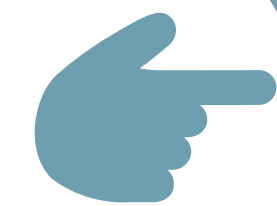 LESSON 2: A CLOSER LOOK 1
1
LESSON 2: A CLOSER LOOK 1
LESSON 1: GETTING STARTED
Asking questions
WARM-UP
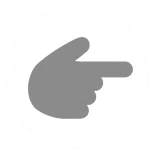 Vocabulary
Task 1: Write an activity next to each picture. 
Task 2: Complete each sentence with an adjective in 	the box. 
Task 3: Choose the correct answer A, B, C or D.
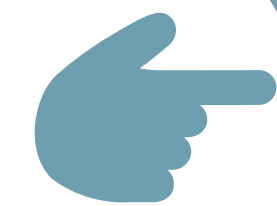 VOCABULARY
PRONUNCIATION
Pronunciation
Task 4:	Listen and repeat the words. Pay attention to 	the sounds /j/ and /w/.	 
Task 5: Listen to the sentences. Underline the words 	with /j/ and circle the words with /w/. Practise 	the sentences.
CONSOLIDATION
Wrap-up
Homework
HOT SEAT!!
WARM-UP
1. Work in 4 teams. 
2. Act out some learnt vocabulary given by the teacher one by one  and let their team members guess the word.
3. The team with the most correct answers in the fastest time is the winner.
EXPERIENCES
VOCABULARY LIST
WARM-UP
1. experience 
2. eco-tour 
3. memorable 
4. thrilling 
5. brilliant 
6. tribal dance
EXPERIENCES
PRESENTATION
learning by rote
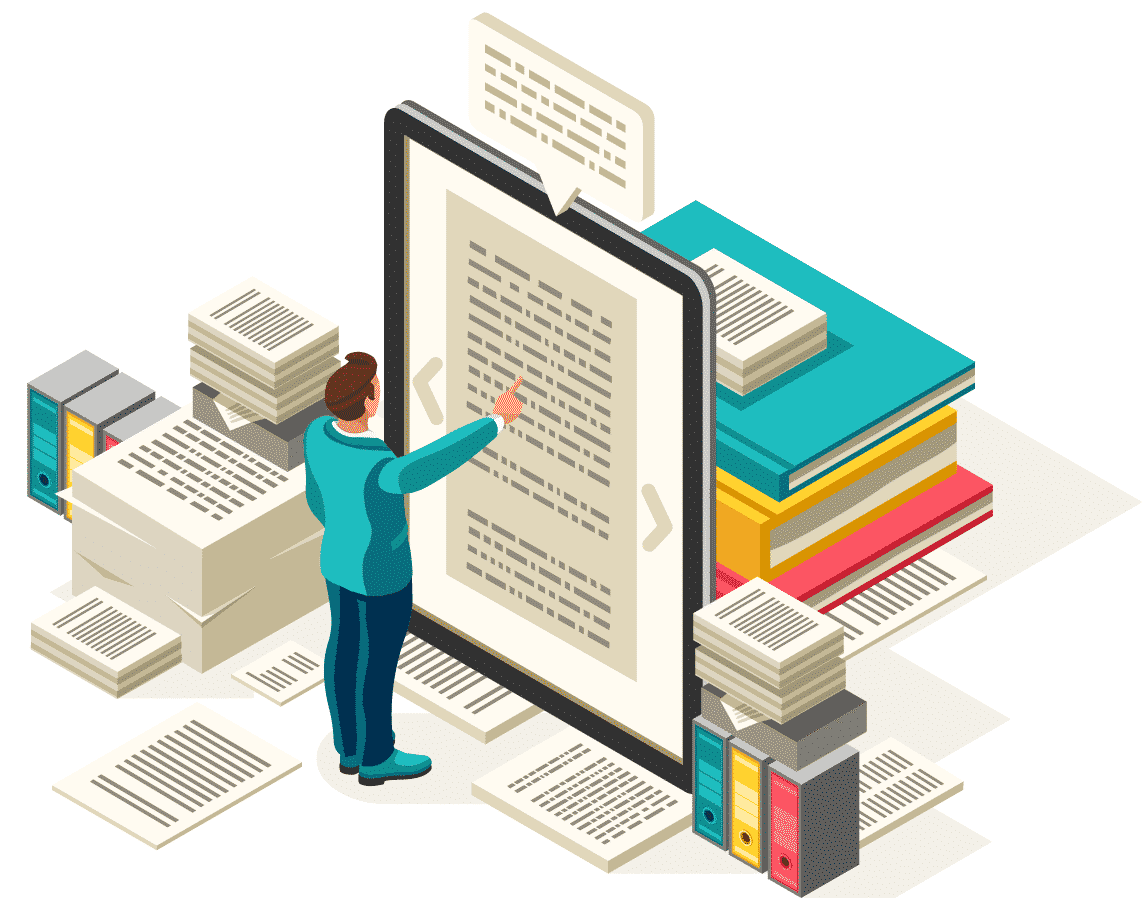 /ˈlɜːniŋ baɪ rəʊt/
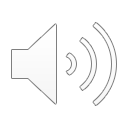 học vẹt
PRESENTATION
campus (n)
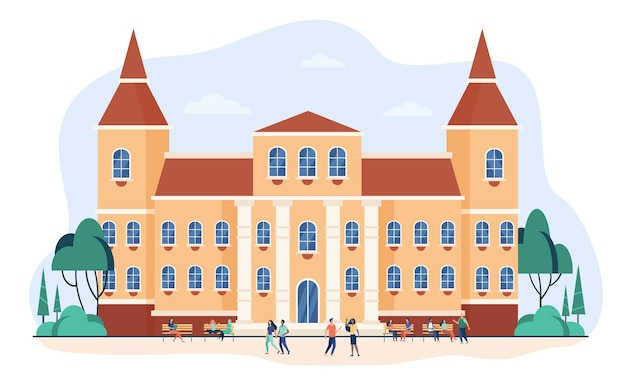 /ˈkæmpəs/
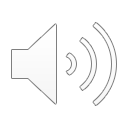 khuôn viên 
(của một trường học)
PRESENTATION
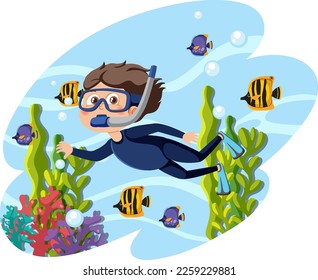 snorkelling (n)
/ˈsnɔːkəlɪŋ/
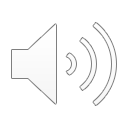 môn thể thao bơi lặn 
dưới nước có bộ lặn 
và ống thở
PRESENTATION
performance (n)
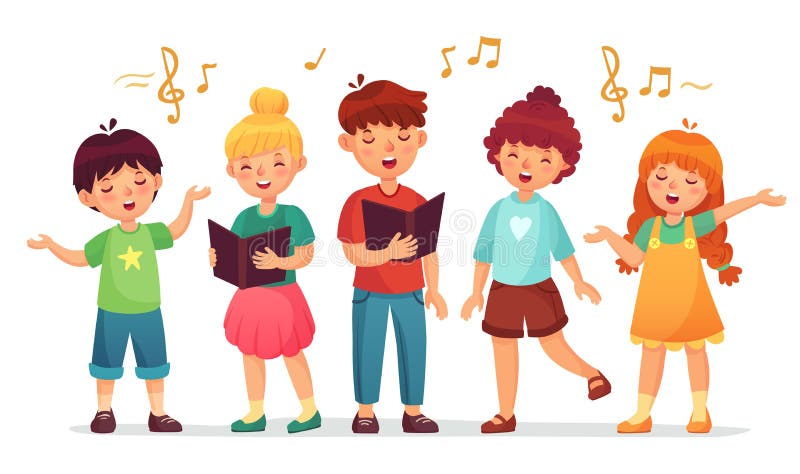 /pəˈfɔːməns/
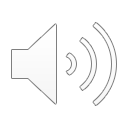 buổi biểu diễn
PRESENTATION
exhilarating (adj)
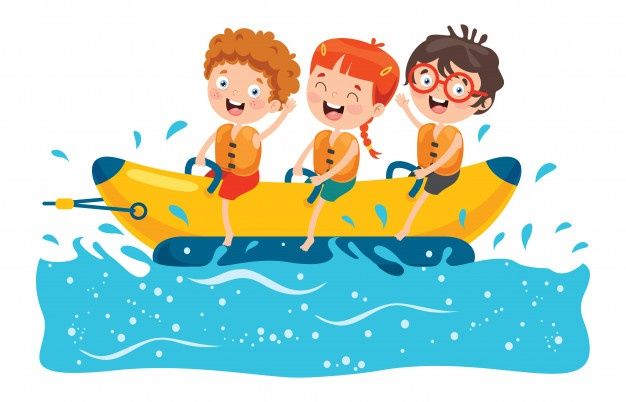 /ɪɡˈzɪləreɪtɪŋ/
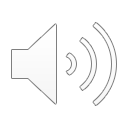 đầy phấn khích
PRESENTATION
embarrassing 
(adj)
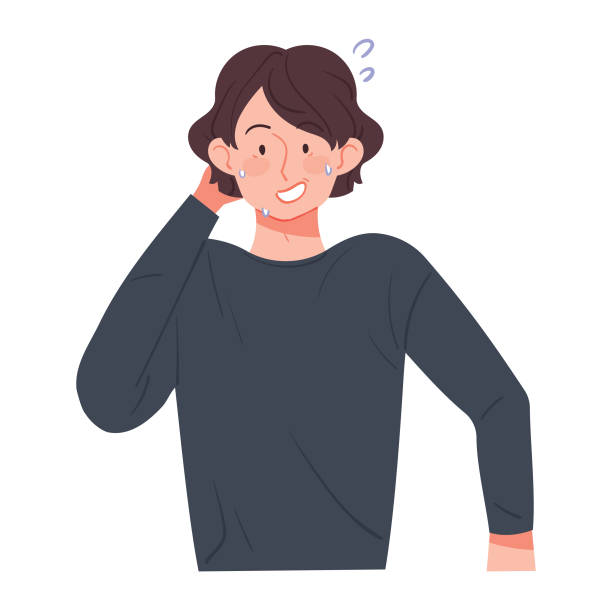 /ɪmˈbærəsɪŋ/
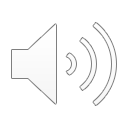 làm ai bối rối, ngượng ngùng.
PRESENTATION
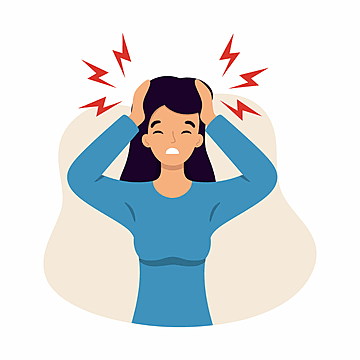 unpleasant (adj)
/ ʌnˈpleznt /
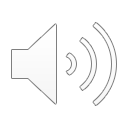 không thoải mái, không vui vẻ
PRESENTATION
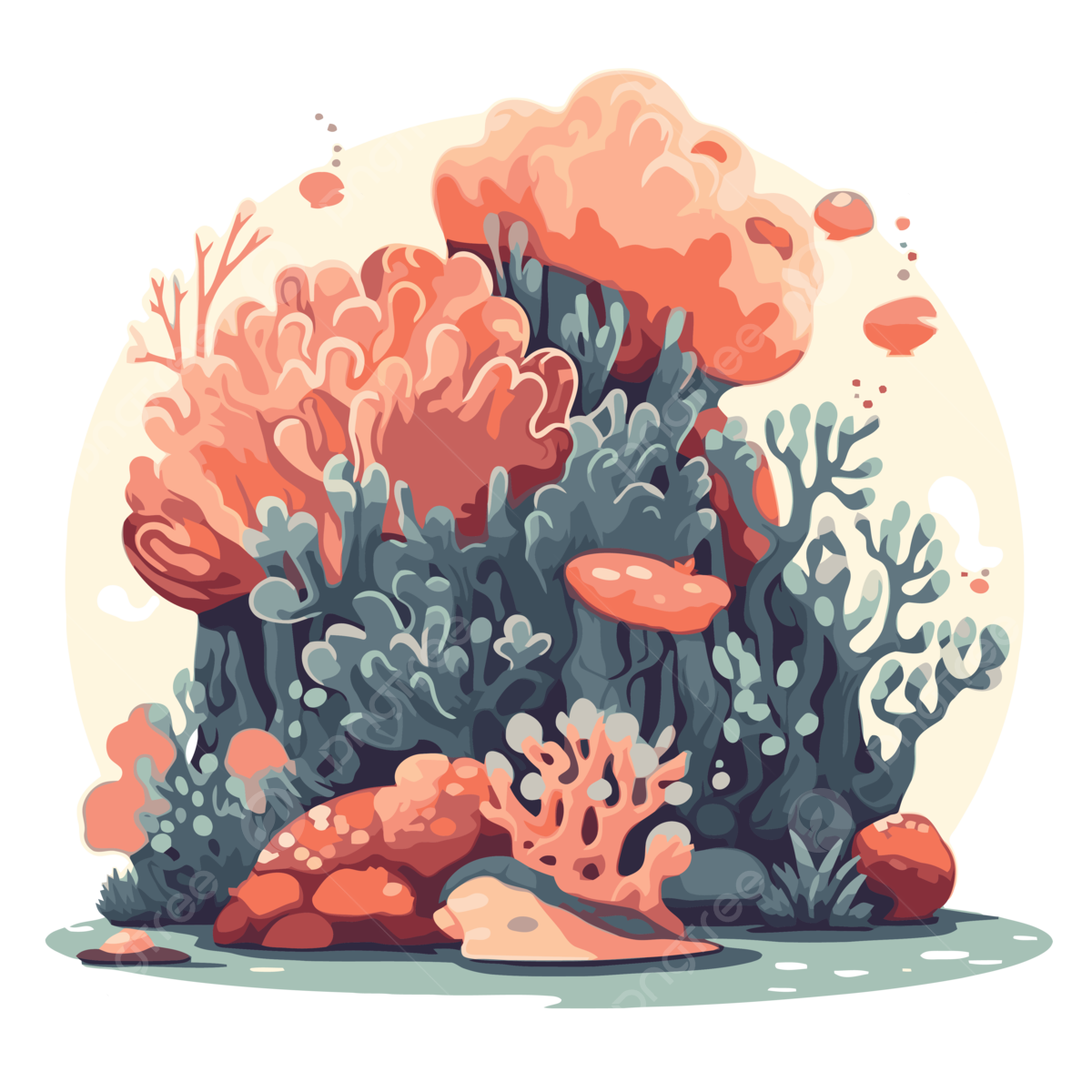 coral reef (n)
/ ˈkɒrəl riːf /
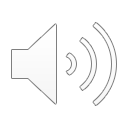 rặng san hô
PRESENTATION
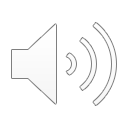 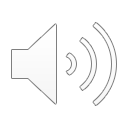 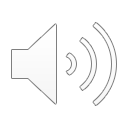 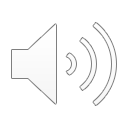 PRESENTATION
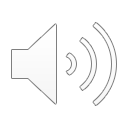 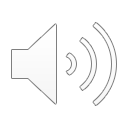 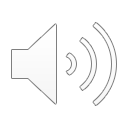 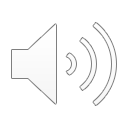 LESSON 2: A CLOSER LOOK 1
LESSON 1: GETTING STARTED
Asking questions
WARM-UP
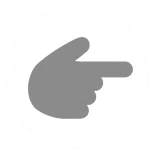 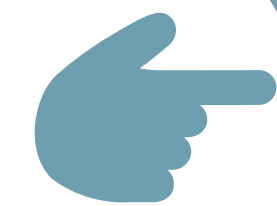 Vocabulary
Task 1: Write an activity next to each picture. 
Task 2: Complete each sentence with an
             adjective in the box.
Task 3: Choose the correct answer A, B, C or D.
VOCABULARY
VOCABULARY
1
Write an activity next to each picture
learning by rote    	         putting up tents 	
touring a campus 	         going snorkelling giving a performance
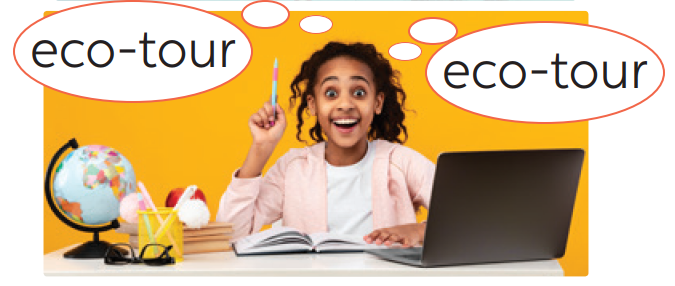 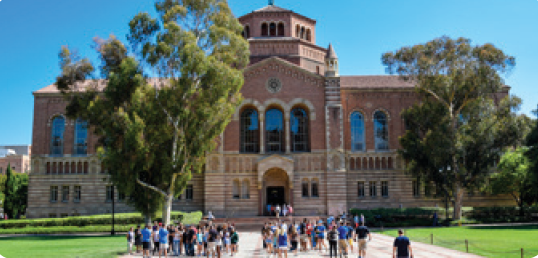 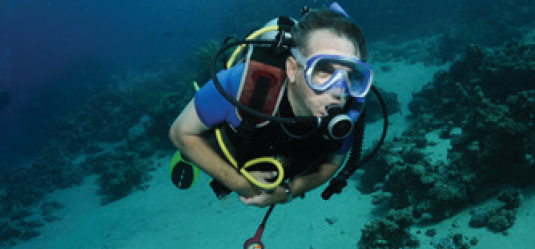 touring a campus
going snorkelling
1. ______________
learning by rote
2. ______________
3. ______________
VOCABULARY
1
Write an activity next to each picture
learning by rote    	putting up tents 	
touring a campus 	going snorkelling giving a performance
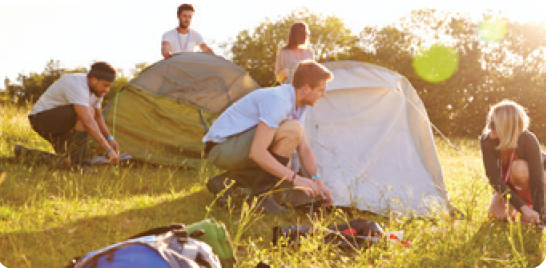 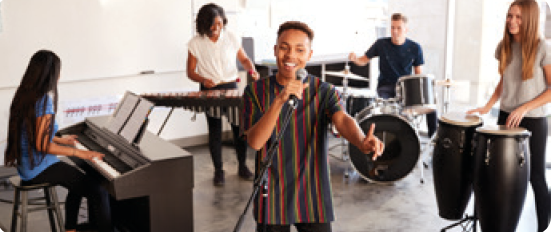 giving a performance
putting up tents
5. ____________
4. ___________
VOCABULARY
2
Complete each sentence with an adjective in the box.
amazing 		exhilarating 		unpleasant 	helpless  			embarrassing
1. He felt _______ when he couldn’t protect himself from bullying. 
2. The parachute jump was a(n) ___________ experience for the boy. He was so excited. 
3. It was so ________ to view the mountain range from the distance.
helpless
exhilarating
amazing
VOCABULARY
2
Complete each sentence with an adjective in the box.
amazing 		exhilarating 		unpleasant 	helpless  			embarrassing
4. I had a(n) ____________ experience when I took her bag by   
    mistake. 
5. The Tom had a(n) ___________ experience putting up a tent 
     in the rain.
embarrassing
unpleasant
PRACTICE
3
Choose the correct answer A, B, C, or D.
1. His mind ______ when I asked him how to do the homework. 
A. went blank			B. went empty C. became exhausted 		D. put up 
2. Students could see the university’s facilities when they ______. 
took an excursion 		B. toured the campus 
C. gave a performance 	D. took an eco-tour
PRACTICE
3
Choose the correct answer A, B, C, or D.
3. Snorkelling in the coral reef is a(n) ______. 
A. touching moment			B. happy timeC. exciting experience 		D. embarrassing moment
4. Nam and his friends felt ______ when they couldn’t put up a tent by themselves. 
A. pleasant      B. embarrassing        C. embarrassed       D. pleased
PRACTICE
3
Choose the correct answer A, B, C, or D.
5. I didn’t understand the lesson. I learnt it ______. 
A. on purpose 			B. by chance
C. with memory 			D. by rote
LESSON 2: A CLOSER LOOK 1
LESSON 1: GETTING STARTED
Asking questions
WARM-UP
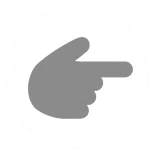 Vocabulary
Task 1: Write an activity next to each picture. 
Task 2: Complete each sentence with an adjective in 	the box. 
Task 3: Choose the correct answer A, B, C or D.
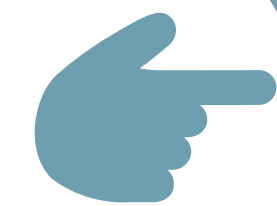 VOCABULARY
PRONUNCIATION
Pronunciation
Task 4:	Listen and repeat the words. Pay attention to 	the sounds /j/ and /w/.	 
Task 5: Listen to the sentences. Underline the words 	with /j/ and circle the words with /w/. Practise 	the sentences.
PRONUNCIATION
4
Listen and repeat the words. Pay attention to the sounds /j/ and /w/.
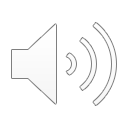 PRONUNCIATION
5
Listen to the sentences. Underline the words with /j/ and circle the words with /w/. Practise the sentences.
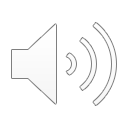 He tried sailing a yacht, and he did it well.
We’ve made a class yearbook. It looks wonderful. 
They awarded him a gold medal yesterday.
Youngsters should be aware of their responsibilities.
5. They haven’t yet learnt about the role of wildlife.
LESSON 2: A CLOSER LOOK 1
LESSON 1: GETTING STARTED
Asking questions
WARM-UP
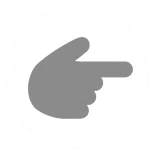 Vocabulary
Task 1: Write an activity next to each picture. 
Task 2: Complete each sentence with an adjective in 	the box. 
Task 3: Choose the correct answer A, B, C or D.
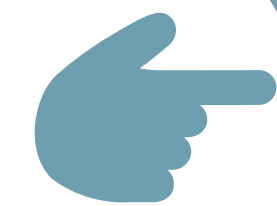 VOCABULARY
Pronunciation
Task 4:	Listen and repeat the words. Pay attention to 	the sounds /j/ and /w/.	 
Task 5: Listen to the sentences. Underline the words 	with /j/ and circle the words with /w/. Practise 	the sentences.
PRONUNCIATION
CONSOLIDATION
Wrap-up
Homework
CONSOLIDATION
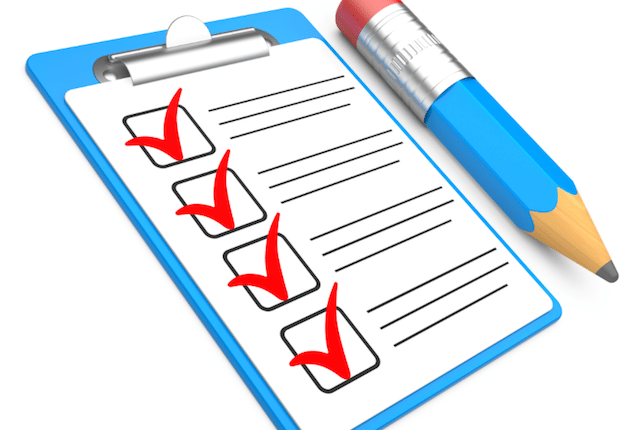 1
Wrap-up
What have we learnt in this lesson?
Vocabulary: The lexical items related to experiences;
Pronunciation: How to correctly pronounce words that contain the sounds: /j/ and /w/.
CONSOLIDATION
2
Homework
Do exercises in the workbook;
Find 10 more words describing experiences that have the sound /j/ or /w/.
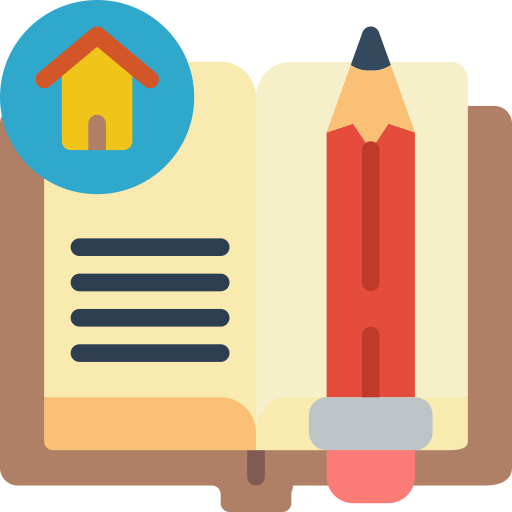 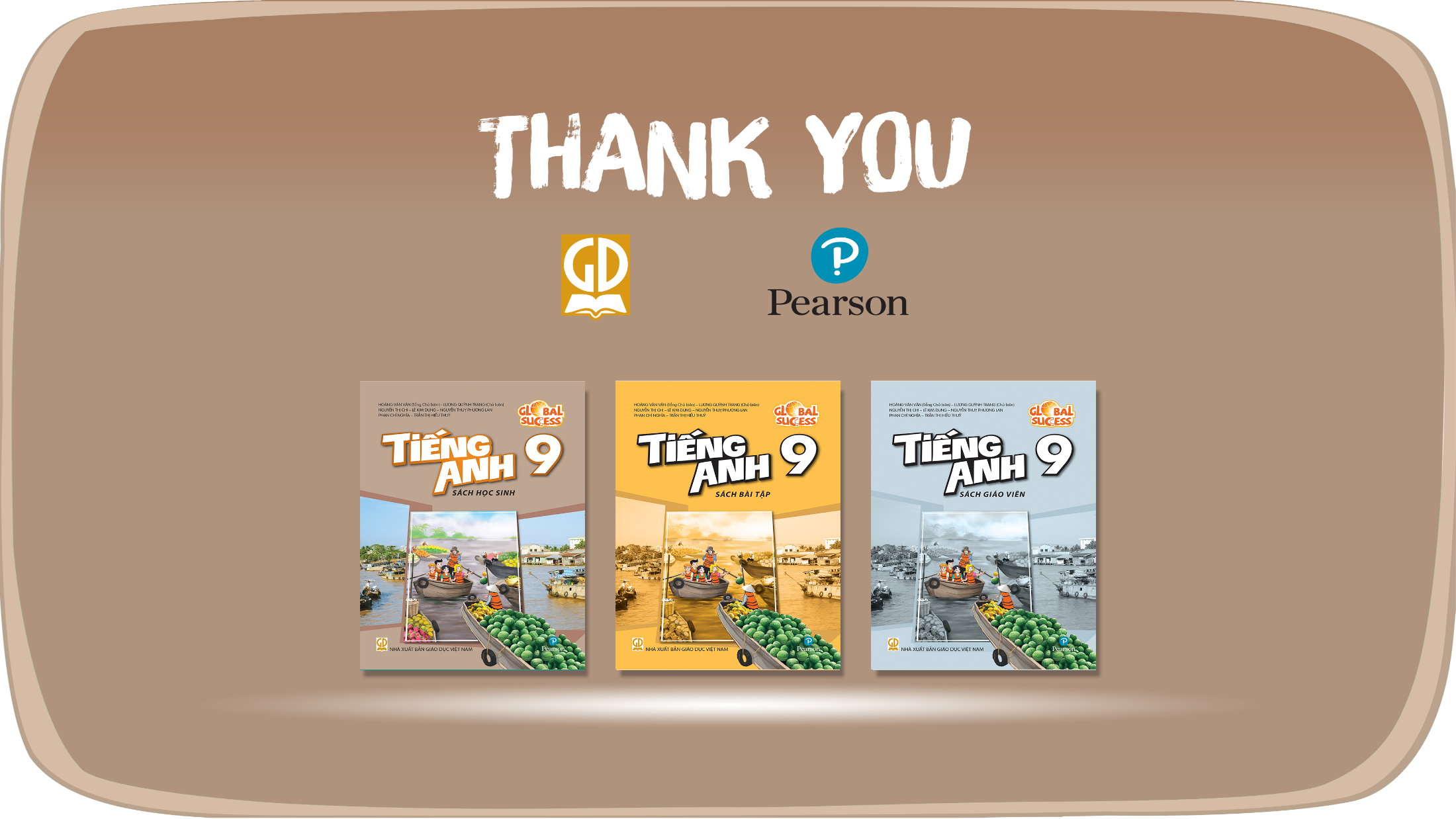 Website: hoclieu.vn
Fanpage: facebook.com/www.tienganhglobalsuccess.vn/